CHUYÊN ĐỀ 3
BA ĐƯỜNG CONIC VÀ ỨNG DỤNG
Bài 1. ELIP
Thời gian: 03 tiết
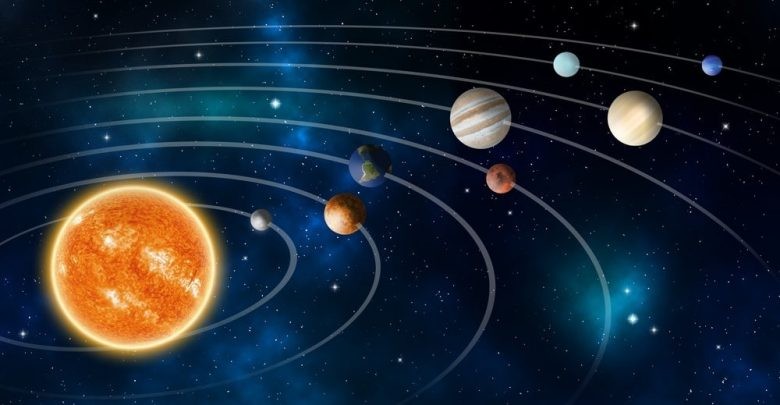 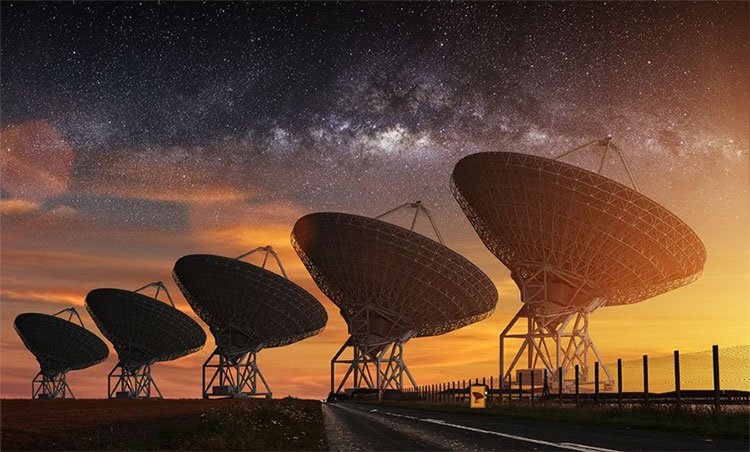 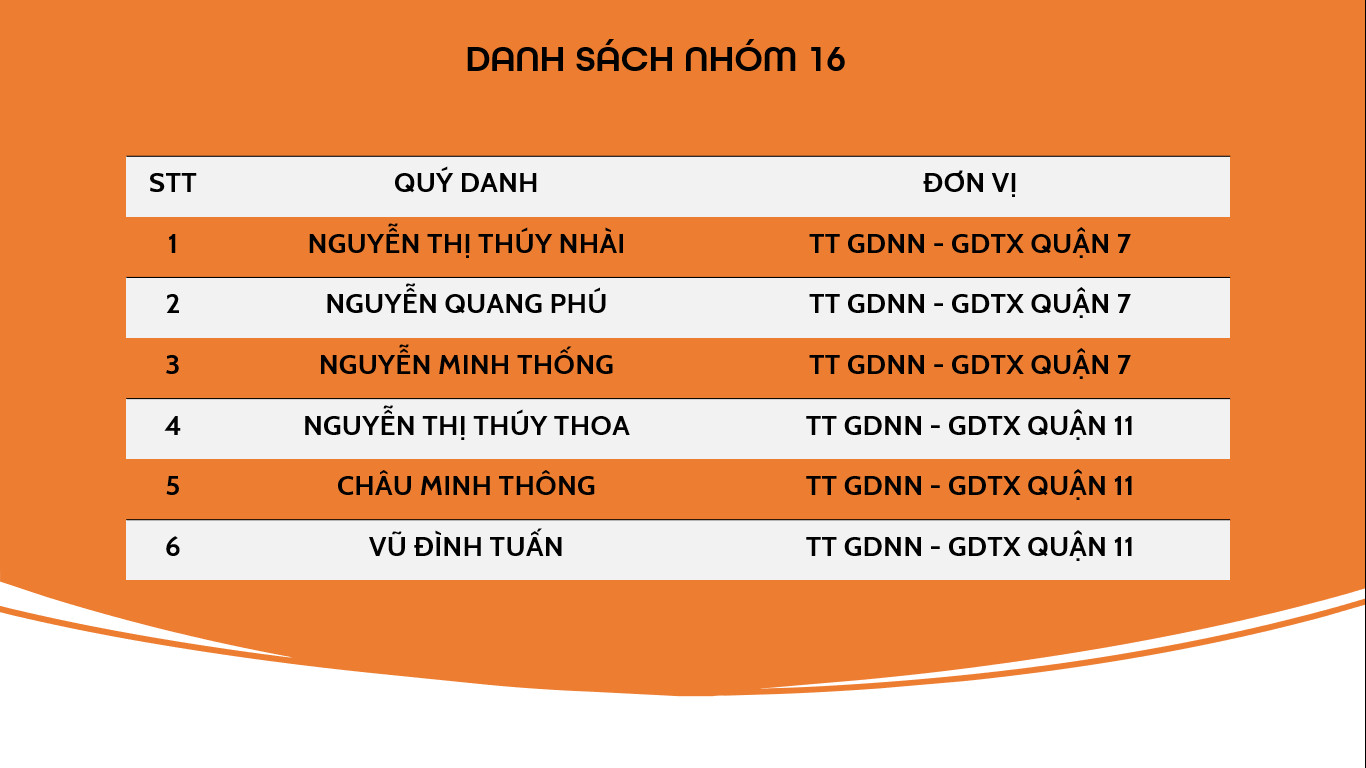 01
TÍNH ĐỐI XỨNG CỦA ELIP
BỐ 
CỤC
02
BÁN KÍNH QUA TIÊU
03
TÂM SAI
04
ĐƯỜNG CHUẨN
ÔN TẬP
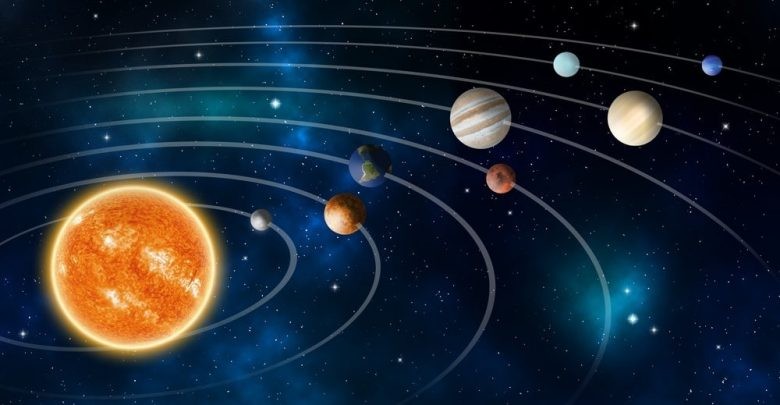 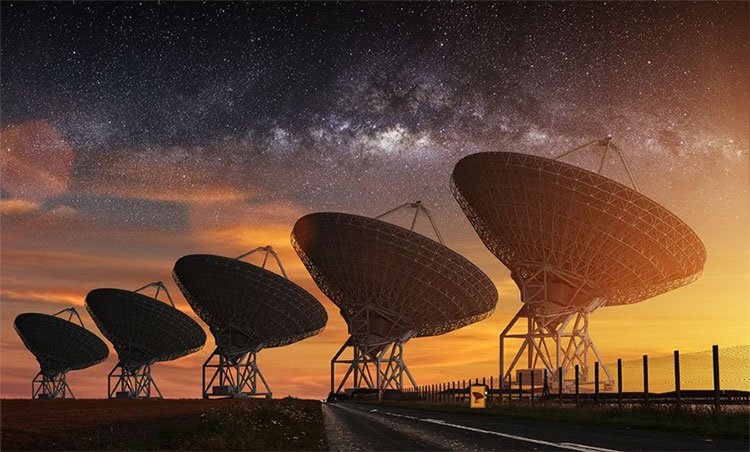 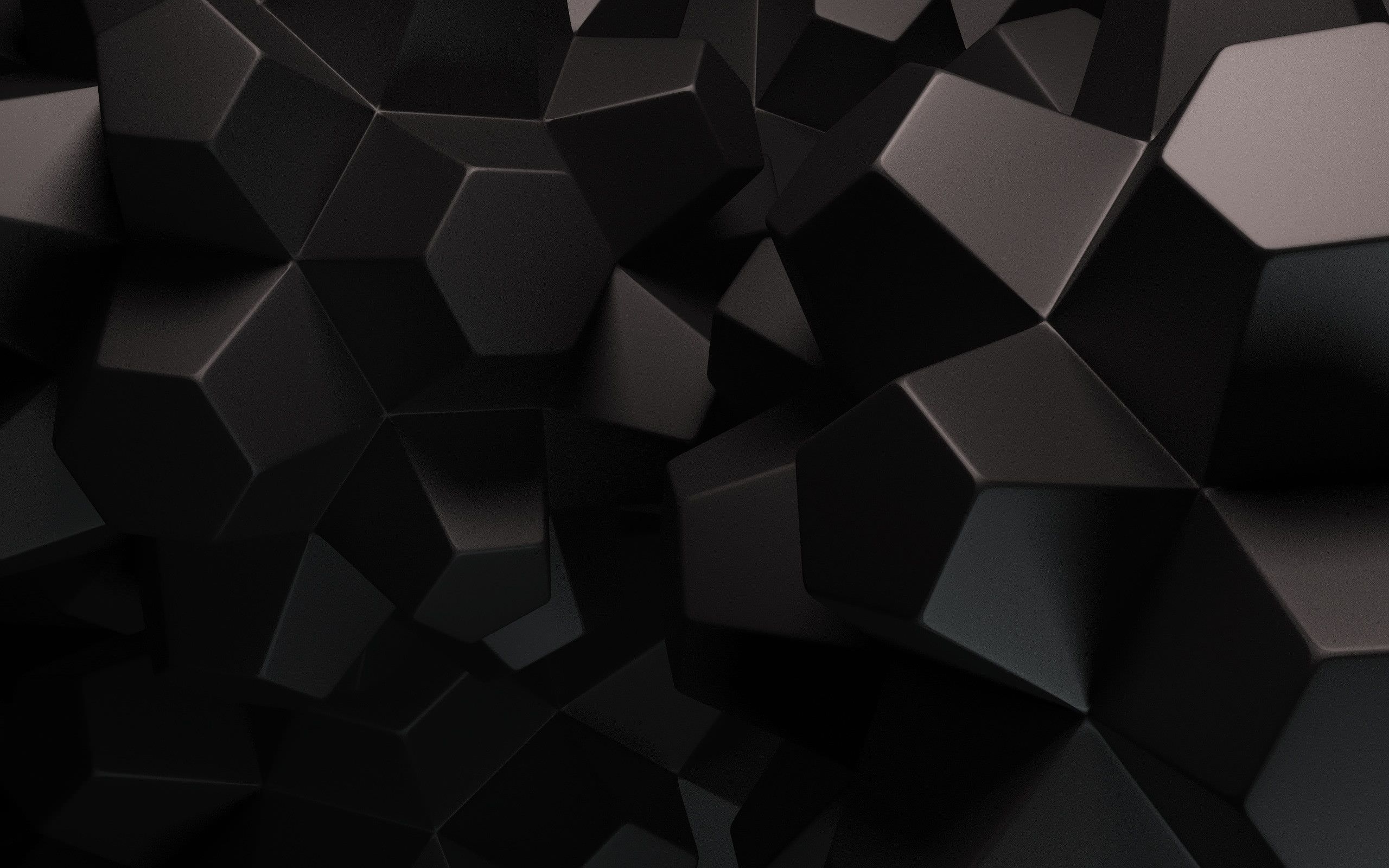 Cho elip

Tìm tọa độ đỉnh trục lớn.
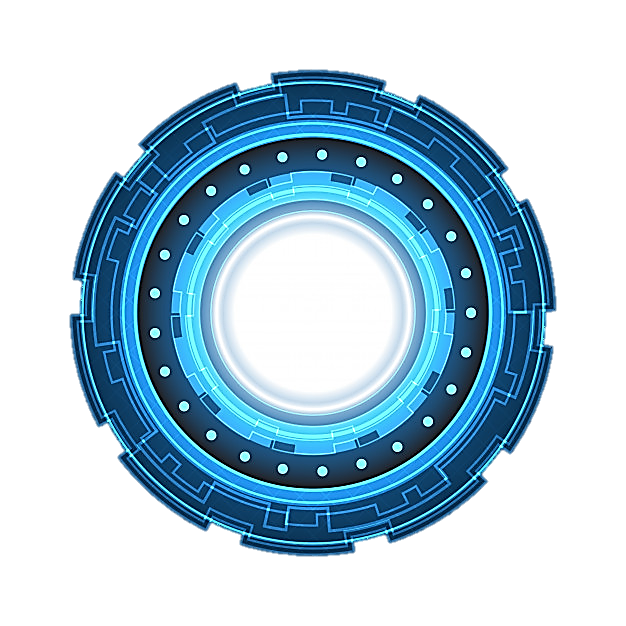 1
30
29
28
27
26
25
24
23
22
21
20
19
18
17
16
15
14
13
12
11
10
09
08
07
06
05
04
03
02
01
00
Thời gian
Đáp án
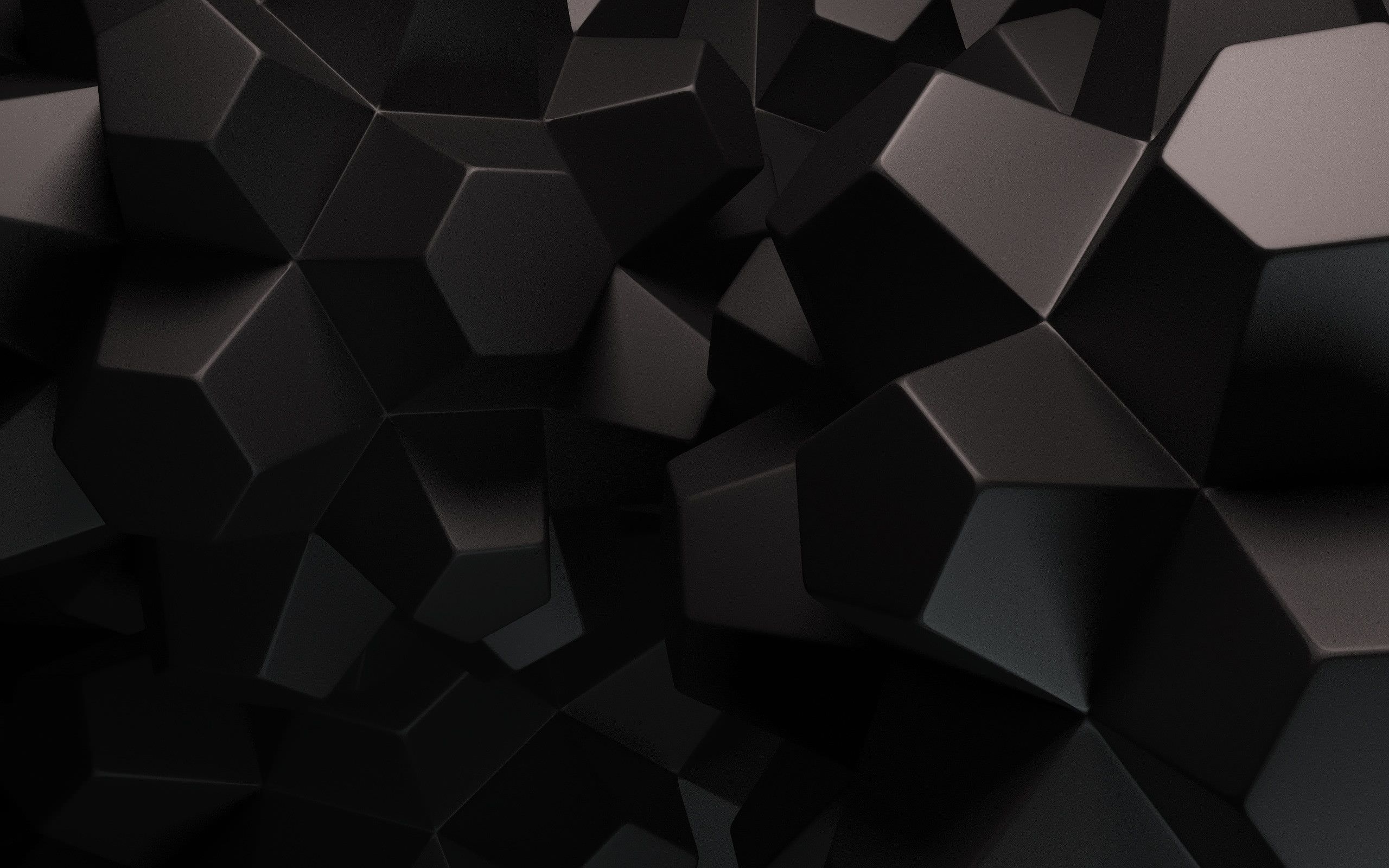 Cho elip

Tìm tọa độ đỉnh trục nhỏ.
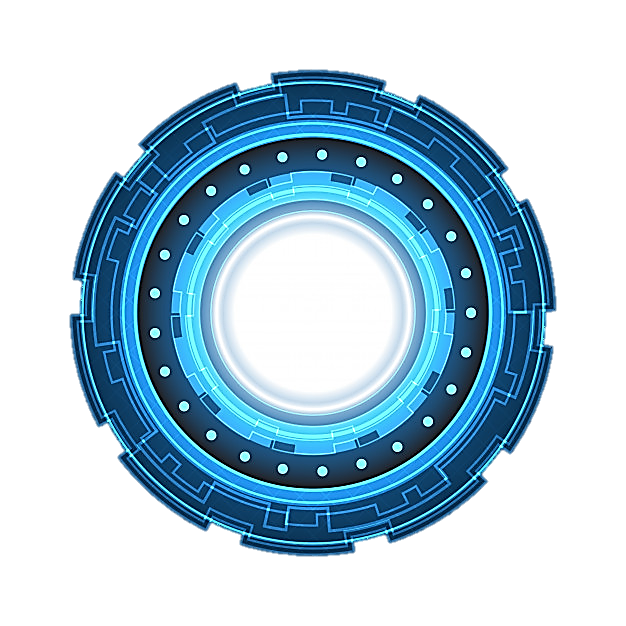 2
30
29
28
27
26
25
24
23
22
21
20
19
18
17
16
15
14
13
12
11
10
09
08
07
06
05
04
03
02
01
00
Thời gian
Đáp án
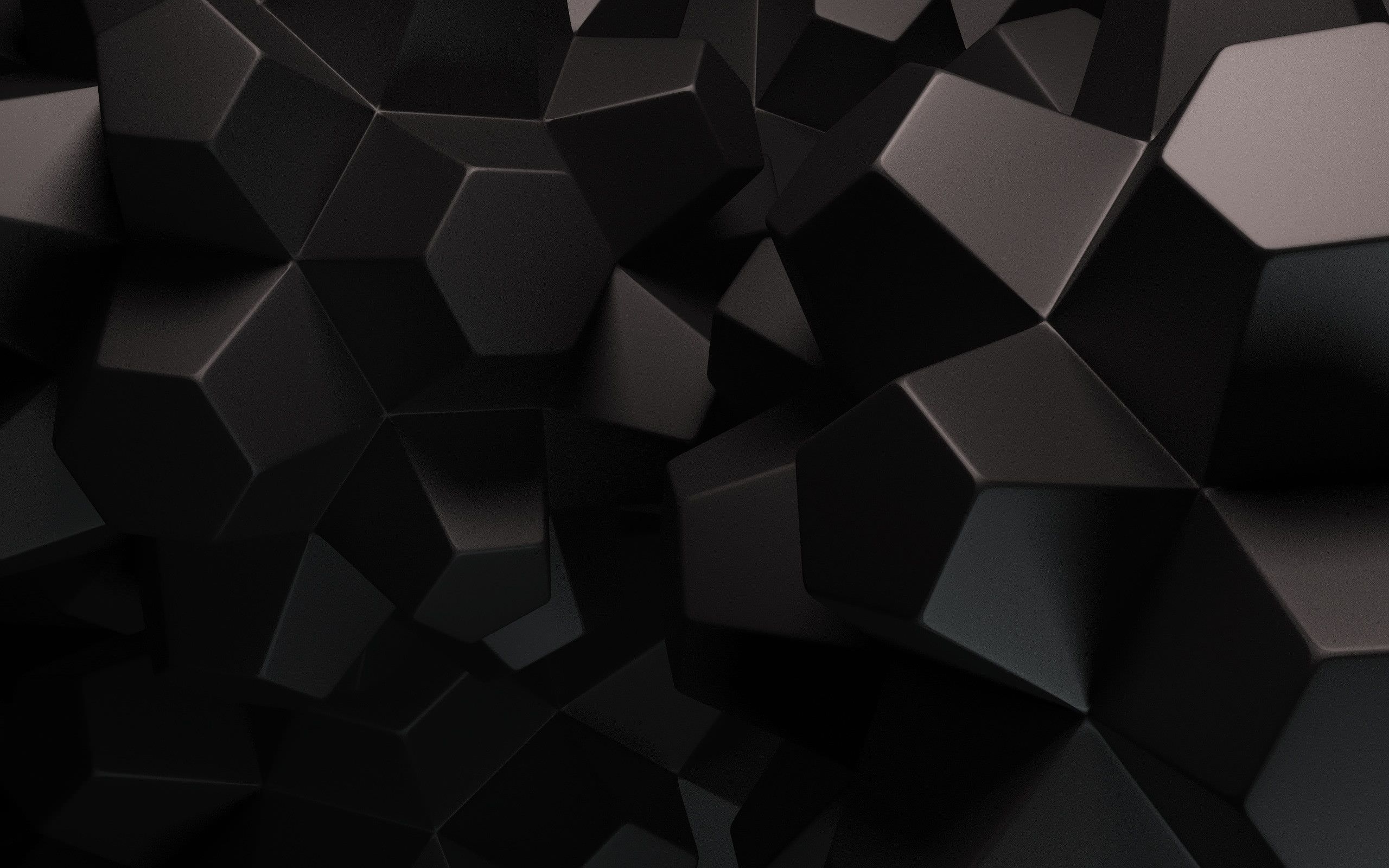 Cho elip

Tìm tiêu điểm.
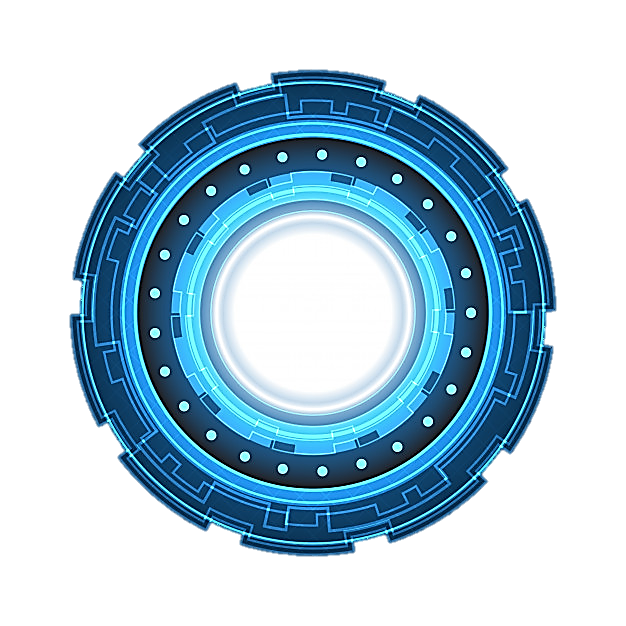 3
30
29
28
27
26
25
24
23
22
21
20
19
18
17
16
15
14
13
12
11
10
09
08
07
06
05
04
03
02
01
00
Thời gian
Đáp án
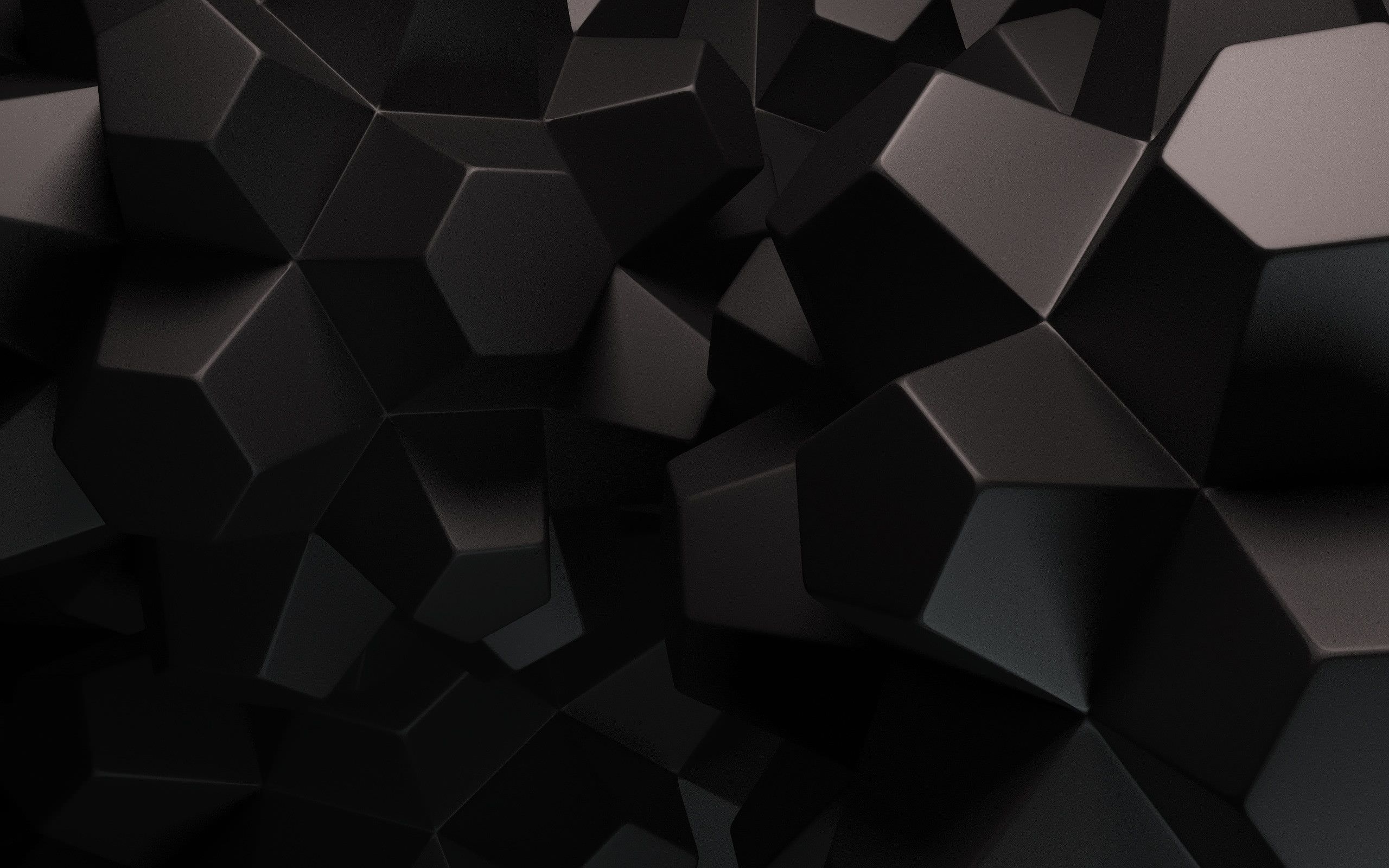 Cho elip

Tìm độ dài trục lớn.
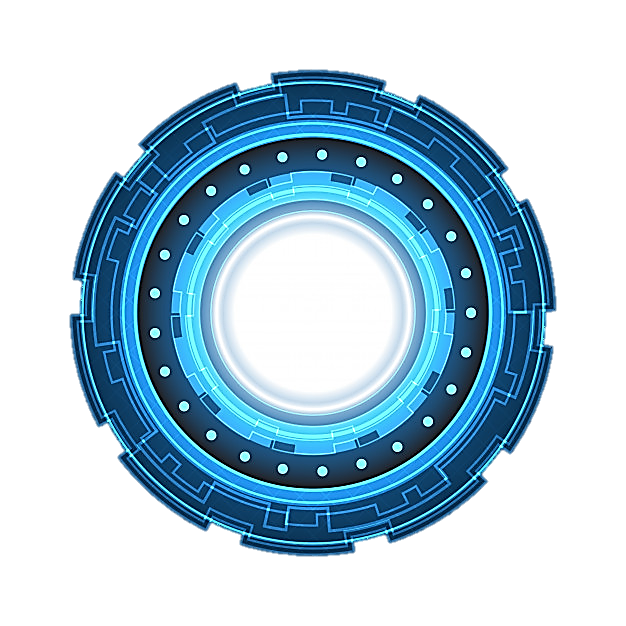 4
30
29
28
27
26
25
24
23
22
21
20
19
18
17
16
15
14
13
12
11
10
09
08
07
06
05
04
03
02
01
00
Thời gian
Đáp án
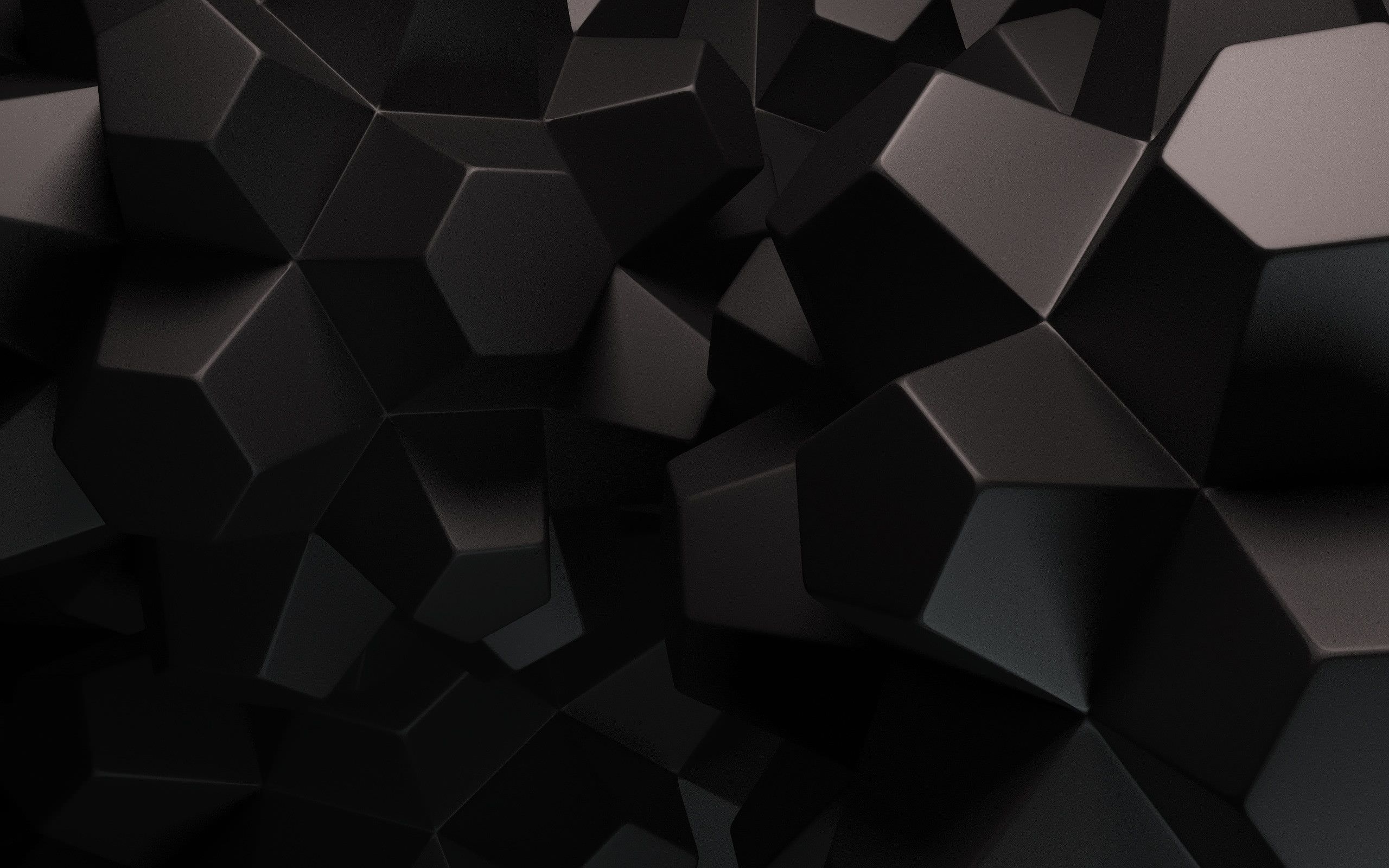 Cho elip

Tìm độ dài trục nhỏ.
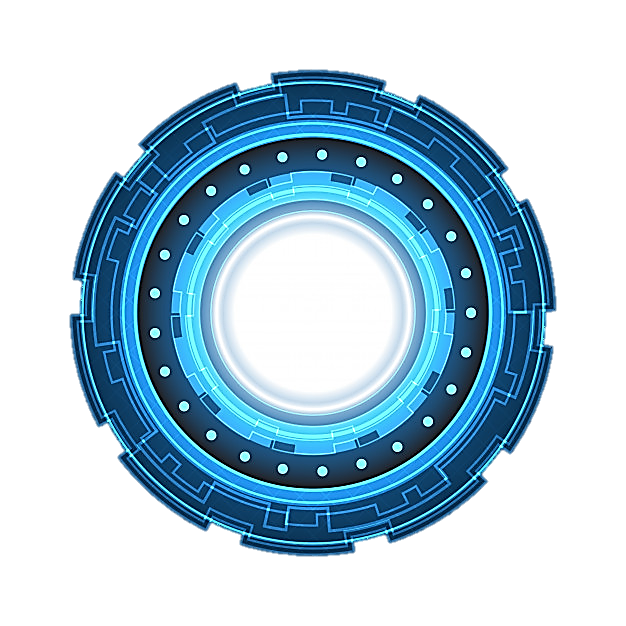 5
30
29
28
27
26
25
24
23
22
21
20
19
18
17
16
15
14
13
12
11
10
09
08
07
06
05
04
03
02
01
00
Thời gian
Đáp án
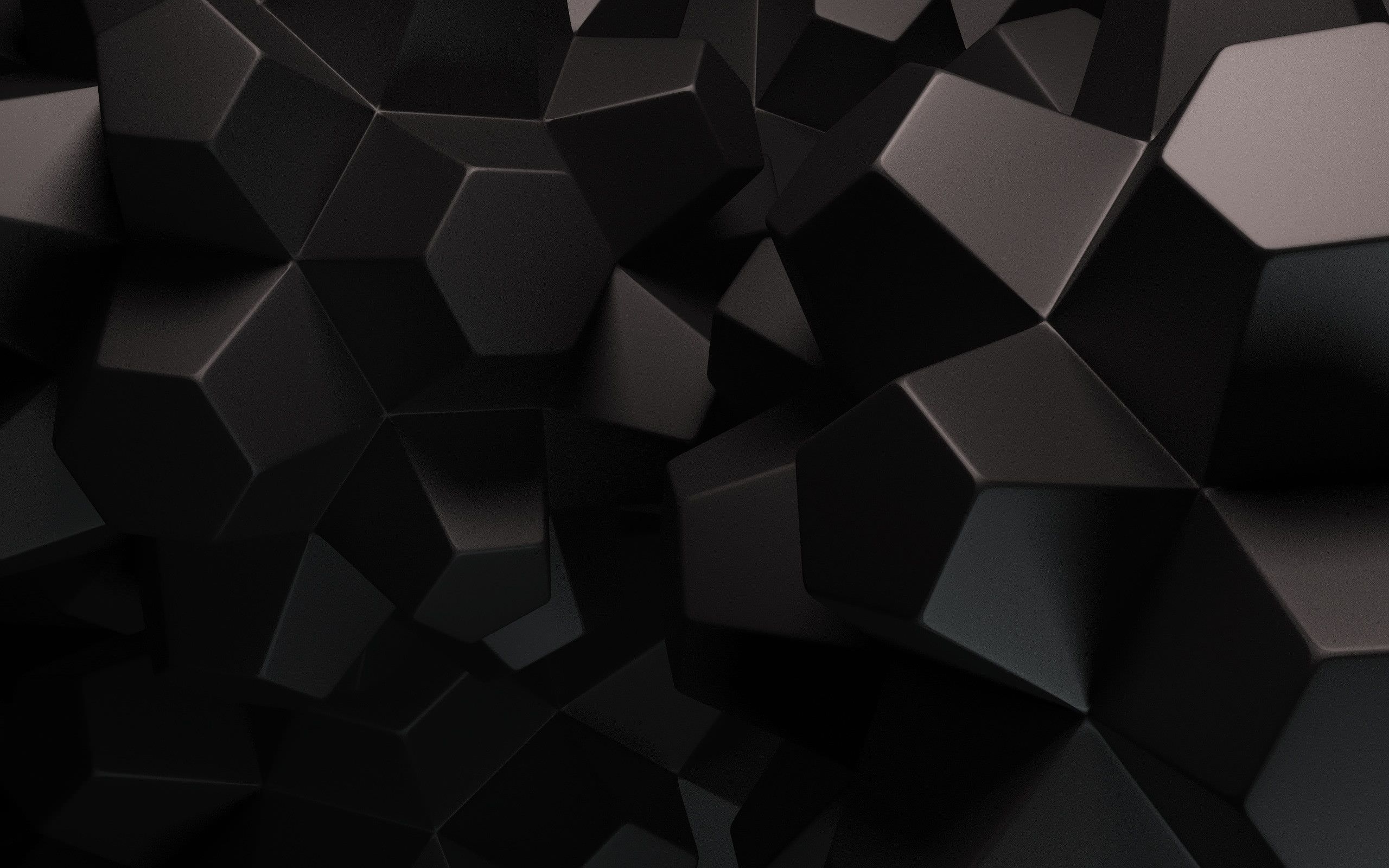 Cho elip

Tìm tiêu cự.
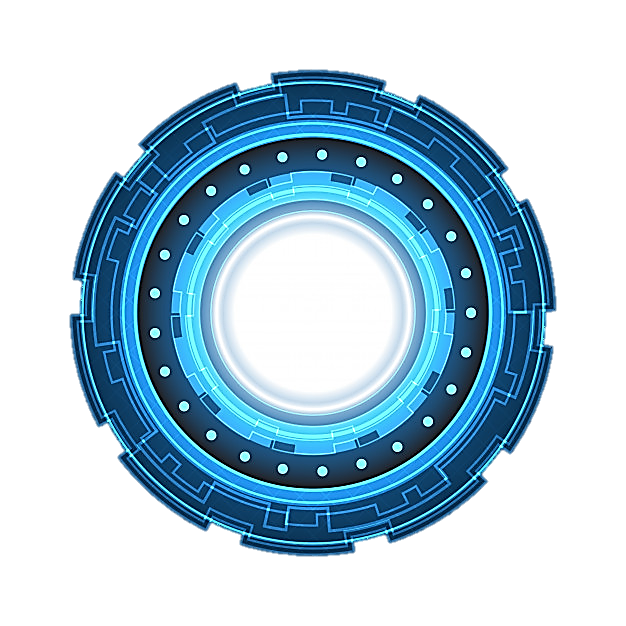 6
30
29
28
27
26
25
24
23
22
21
20
19
18
17
16
15
14
13
12
11
10
09
08
07
06
05
04
03
02
01
00
Thời gian
Đáp án
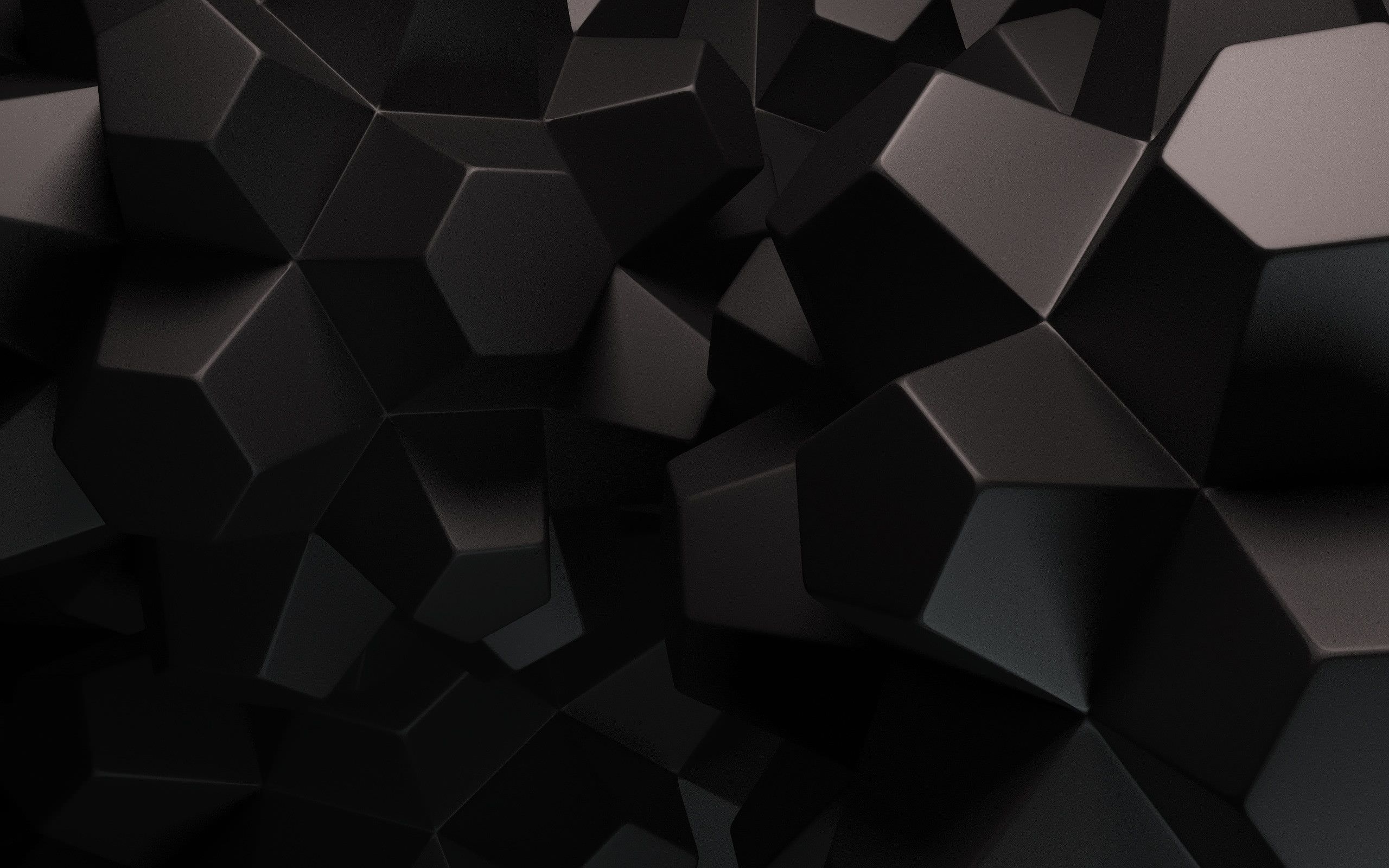 Cho elip

Tìm khoảng cách giữa hai tiêu điểm.
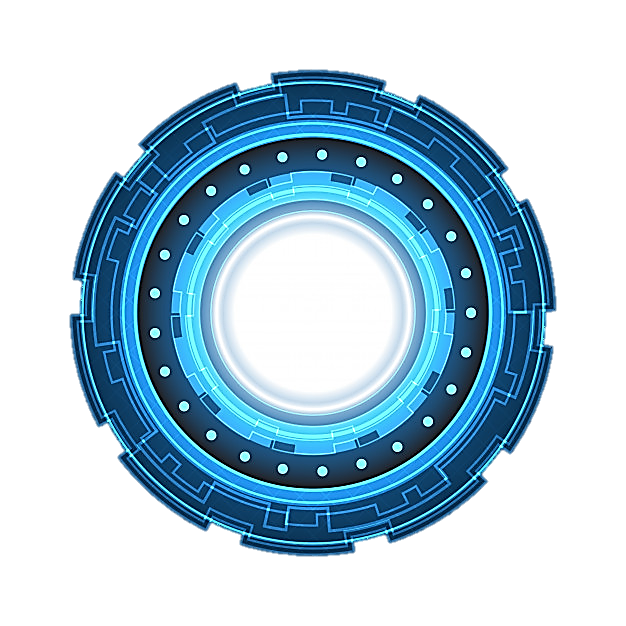 7
30
29
28
27
26
25
24
23
22
21
20
19
18
17
16
15
14
13
12
11
10
09
08
07
06
05
04
03
02
01
00
Thời gian
Đáp án
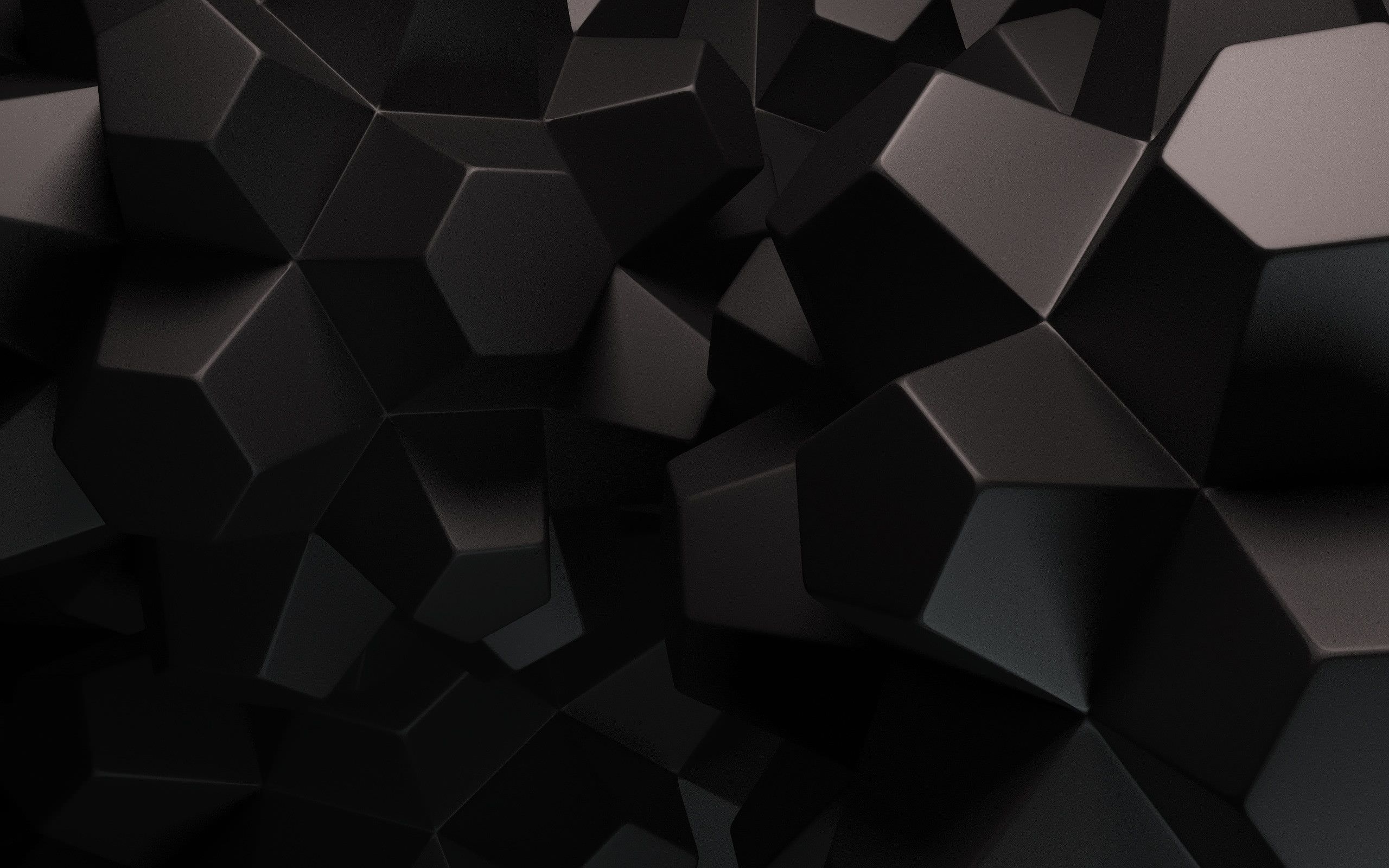 Cho elip

Điểm               có thuộc elip hay không?
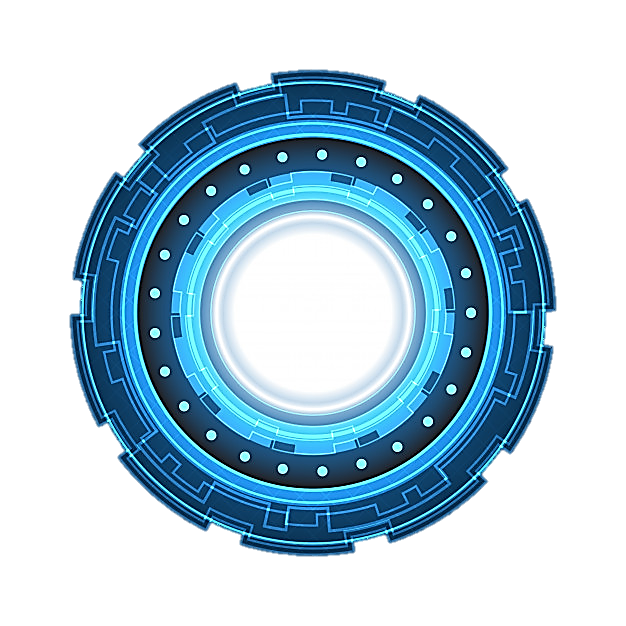 8
30
29
28
27
26
25
24
23
22
21
20
19
18
17
16
15
14
13
12
11
10
09
08
07
06
05
04
03
02
01
00
M không thuộc elip
Thời gian
Đáp án
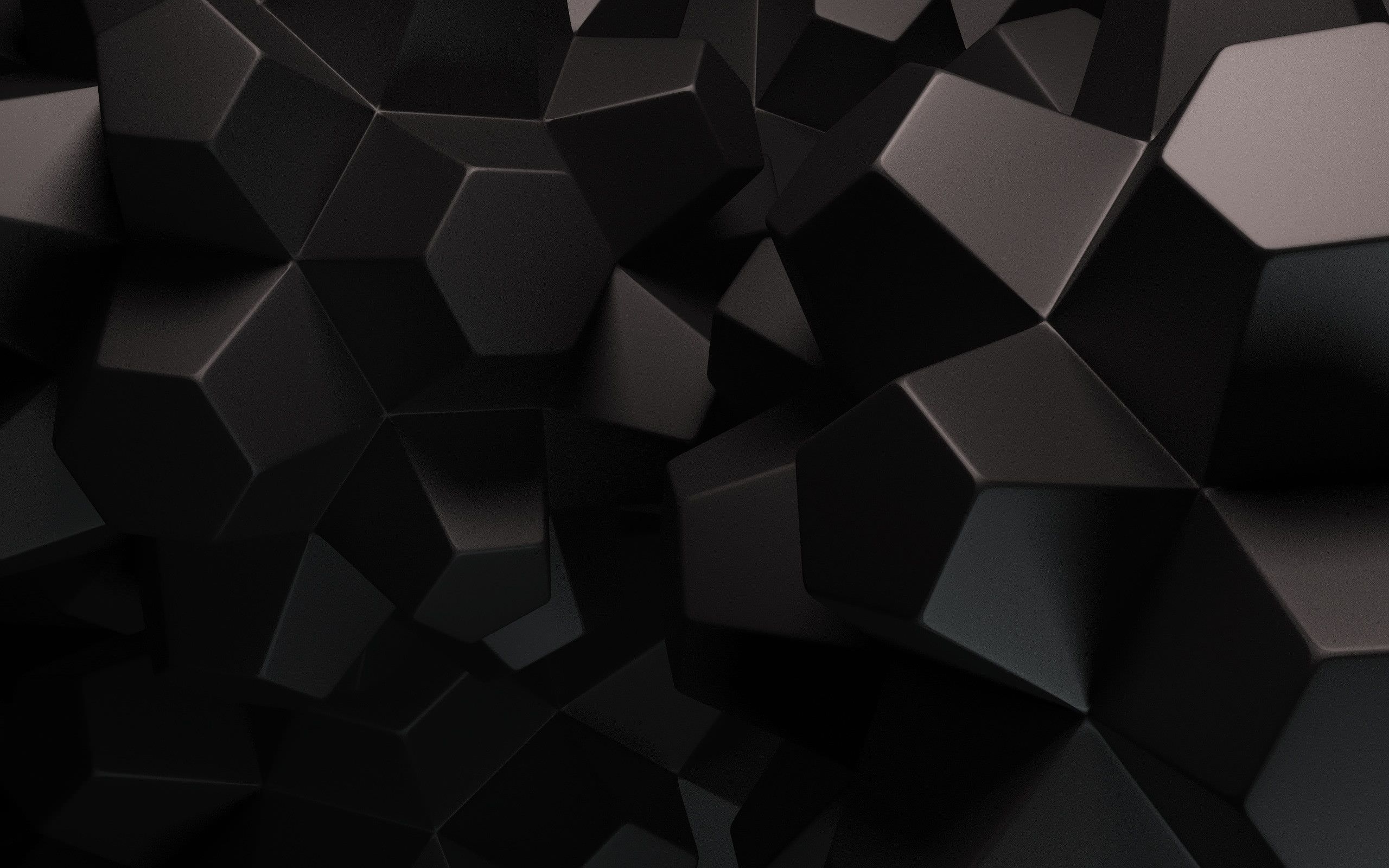 Cho elip
Với           là tiêu điểm của elip và M là 1 điểm bất kỳ thuộc elip, hãy tính
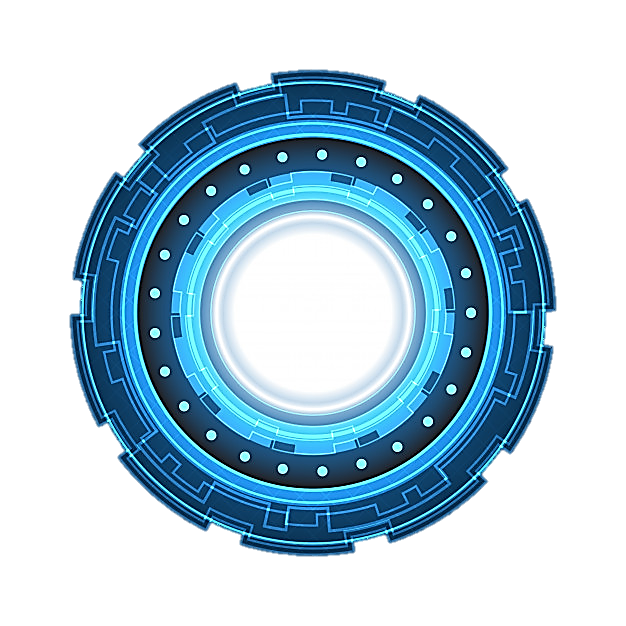 9
30
29
28
27
26
25
24
23
22
21
20
19
18
17
16
15
14
13
12
11
10
09
08
07
06
05
04
03
02
01
00
Thời gian
Đáp án
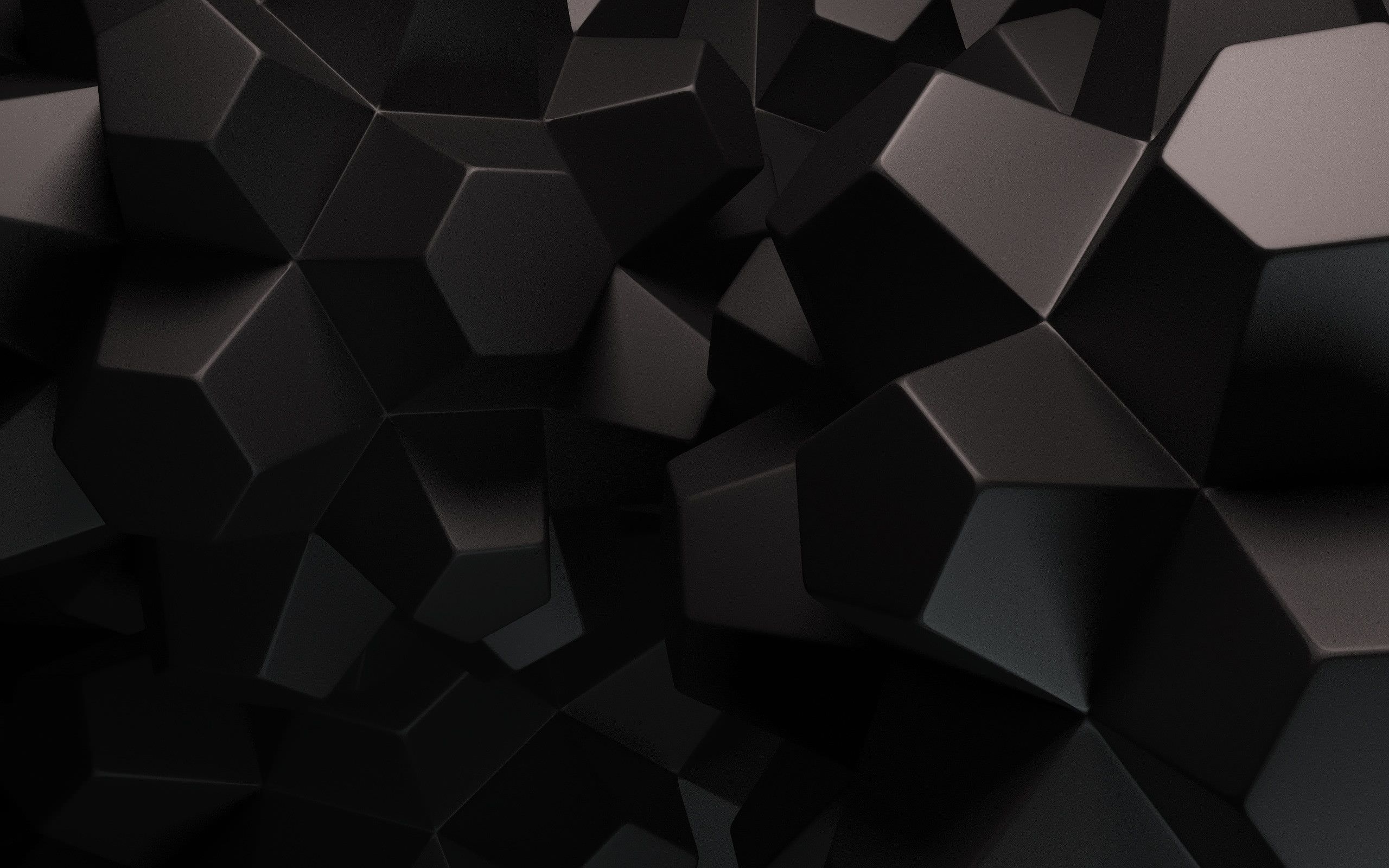 Viết phương trình chính tắc của elip biết độ dài trục lớn bằng 8 và độ dài trục nhỏ bằng 6.
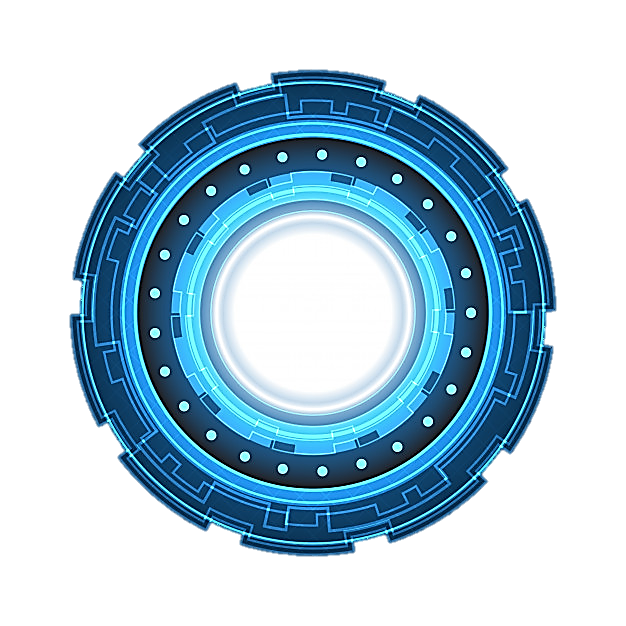 10
30
29
28
27
26
25
24
23
22
21
20
19
18
17
16
15
14
13
12
11
10
09
08
07
06
05
04
03
02
01
00
Thời gian
Đáp án
Cho elip (E) có phương trình chính tắc
Các điểm                                                                   có thuộc (E) hay không ?
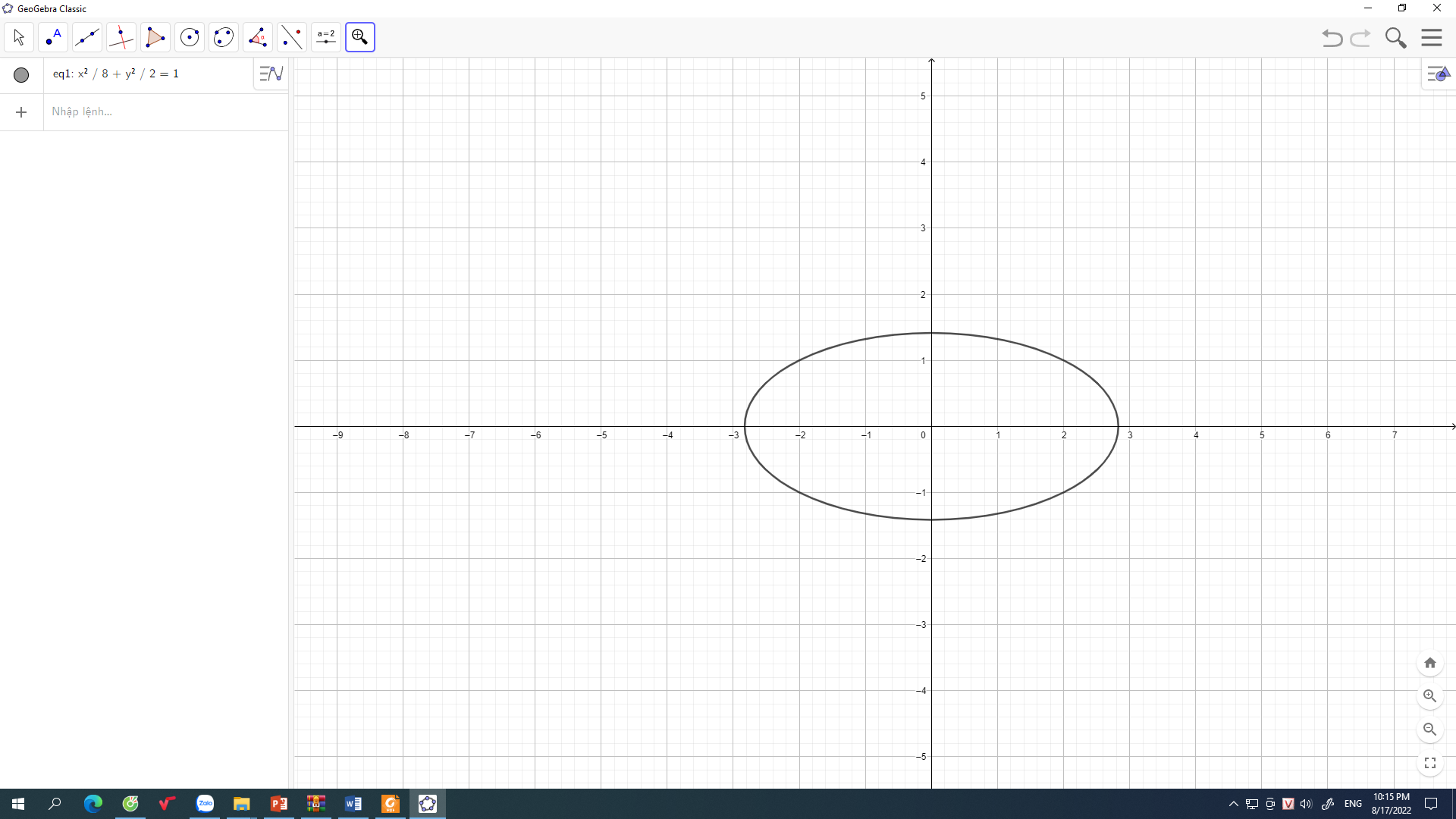 Hãy quan sát sự chuyển động của M và trả lời các câu hỏi sau :
Elip có trục đối xứng hay không? Hãy kể tên (nếu có)?
Elip có tâm đối xứng hay không? Hãy kể tên (nếu có)?
Elip                   nhận hai trục tọa độ làm trục đối xứng và nhận gốc tọa độ làm tâm đối xứng.
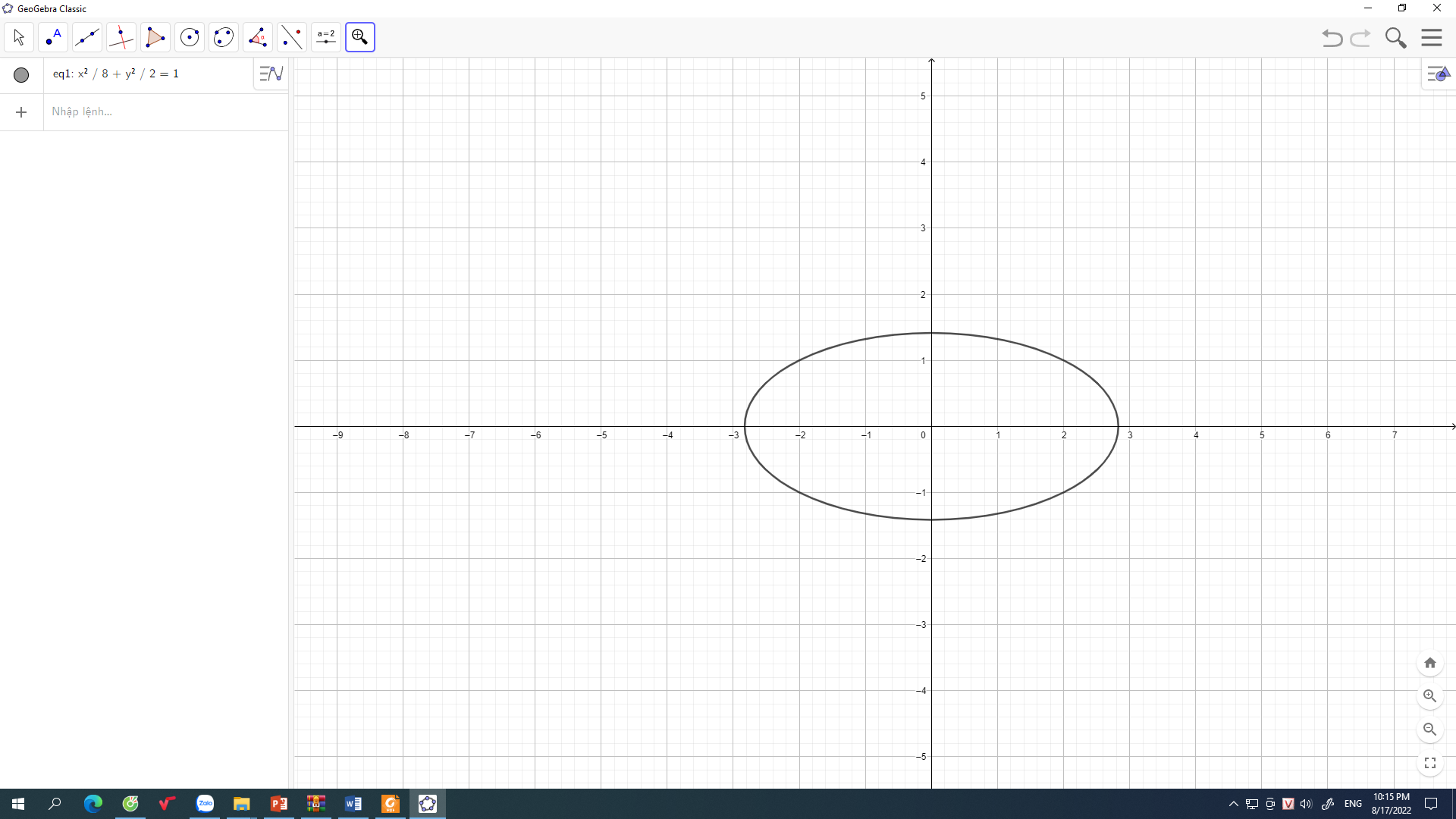 Qua hai đỉnh trục lớn, kẻ hai đường thẳng song song với trục tung.
Qua hai đỉnh trục nhỏ, kẻ hai đường thẳng song song với trục hoành.
Từ các giao điểm của các đường thẳng mới vẽ, ta thấy được hình gì?
Theo em, độ dài của cạnh PQ và PS bằng bao nhiêu?
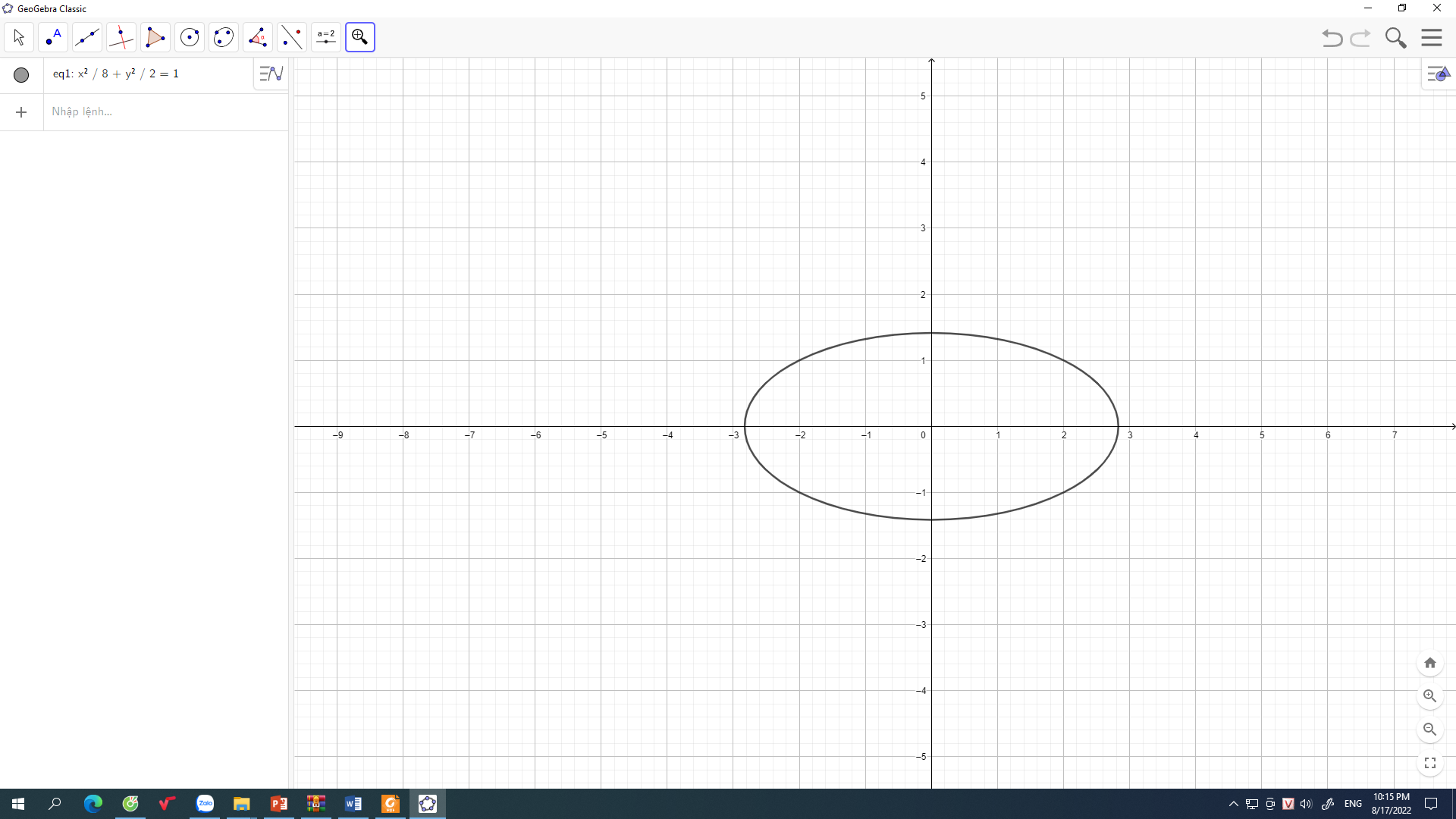 PQ = 2a
PS = 2b
TÍNH ĐỐI XỨNG CỦA ELIP
01
Elip                      nhận hai trục tọa độ làm trục đối xứng và nhận gốc tọa độ làm tâm đối xứng. 
Hình chữ nhật có các cạnh đi qua các đỉnh của elip và song song với các trục đối xứng được gọi là hình chữ nhật cơ sở của elip.
TÍNH ĐỐI XỨNG CỦA ELIP
01
Nhận xét : Đối với hình chữ nhật cơ sở:
    + Chiều dài bằng độ dài trục lớn (2a).
    + Chiều rộng bằng độ dài trục nhỏ (2b).
Ví dụ 1
Cho elip                      
Xác định đỉnh và độ dài các trục.
Xác định tọa độ đỉnh của hình chữ nhật cơ sở.
y
a. Ta có:
b.
Tọa độ đỉnh trục lớn:
Tọa độ đỉnh trục nhỏ:
x
Độ dài trục lớn:
Độ dài trục nhỏ:
Ví dụ 2
Viết phương trình chính tắc của elip có kích thước của hình chữ nhật cơ sở là 8 và 6. Hãy xác đỉnh tọa độ đỉnh, tiêu điểm, tiêu cự, độ dài trục của elip này?
y
Ta có:
x
Tọa độ đỉnh trục lớn:
Tọa độ đỉnh trục nhỏ:
Tiêu điểm:
Tiêu cự:
Hãy gấp một mảnh giấy hình elip thành 4 phần chồng khít lên nhau
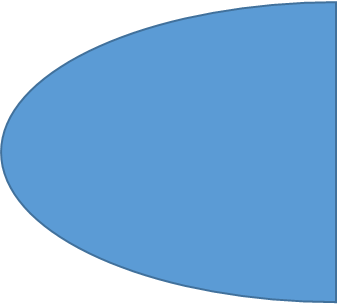 BÁN KÍNH QUA TIÊU
02
Cho điểm M trên elip (E). Các đoạn thẳng        và       được gọi là hai bán kính qua tiêu của điểm M.
Độ dài hai bán kính qua tiêu của điểm M(x; y) trên elip (E):                     được tính theo công thức:
Ví dụ 3
Tính độ dài hai bán kính qua tiêu của điểm M(x,y) trên elip (E):
Ta có:
Suy ra
Ví dụ 4
Tính độ dài hai bán kính qua tiêu của điểm M(x,y) trên elip (E):
Ta có:
Suy ra
Ví dụ 5
Tìm các điểm trên elip (E):                     có độ dài hai bán kính qua tiêu bằng nhau.
Ta có:
Vậy
Ví dụ 6
Người ta chứng minh được rằng ánh sáng hay âm thay đi từ một tiêu điểm, khi đến một điểm M bất kỳ trên elip luôn cho tia phản xạ đi qua tiêu điểm còn lại, có nghĩa là đi theo có bán kính qua tiêu (hình 7a)
Vòm xe điện ngầm của một thành phố có mặt cắt hình elip (hình 7b). hãy giải thích tại sao tiếng nói của một người phát ra từ tiêu điểm bên này, mặc dù khi đi đến các điểm khác nhau trên elip vẫn luôn dội lại tới tiêu điểm bên kia cùng một lúc.
Ví dụ 6
Người ta chứng minh được rằng ánh sáng hay âm thay đi từ một tiêu điểm, khi đến một điểm M bất kỳ trên elip luôn cho tia phản xạ đi qua tiêu điểm còn lại, có nghĩa là đi theo có bán kính qua tiêu (hình 7a)
Vòm xe điện ngầm của một thành phố có mặt cắt hình elip (hình 7b). hãy giải thích tại sao tiếng nói của một người phát ra từ tiêu điểm bên này, mặc dù khi đi đến các điểm khác nhau trên elip vẫn luôn dội lại tới tiêu điểm bên kia cùng một lúc.
Vì quãng đường đi                   luôn bằng 2a.
Cho biết tỉ số            của các elip lần lượt là               .
Nêu nhận xét về sự thay đổi của hình dạng elip gắn với hình chữ nhật cơ sở khi e thay đổi.
TÂM SAI
03
Tỉ số giữa tiêu cự và độ dài trục lớn của elip gọi là tâm sai của elip và được kí hiệu là e, tức là
Với mọi elip, ta luôn có 0 < e < 1.
Nhận xét:
     + e càng nhỏ (càng gần 0) thì b càng gần a và elip trông càng “béo”.
     + e càng lớn (càng gần 1) thì tỉ số b/a càng gần 0 và elip trông càng “dẹt”.
Ví dụ 7
Cho hai elip                             và 
Tìm tâm sai của hai elip.
Không cần vẽ hình, theo anh (chị), elip nào “béo” hơn?
a. Ta có:
b. Ta thấy:                               “béo” hơn
Ví dụ 8
Cho hai elip                             và 
Tìm tâm sai của hai elip.
Không cần vẽ hình, theo anh (chị), elip nào “dẹt” hơn?
a. Ta có:
b. Ta thấy:                                         “dẹt” hơn
Ví dụ 9
Trong hệ Mặt Trời, các hành tinh chuyển động theo quỹ đạo là đường elip nhận tâm mặt trời là một tiêu điểm, từ hình ảnh mô phỏng quỹ đạo chuyển động của các hành tinh, hãy so sánh tâm sai của quỹ đạo chuyển động của Trái đất và tâm sai của quỹ đạo chuyển động của tiểu hành tinh HD20872b.
Ta thấy quỹ đạo của tiểu hành tinh HD20872b dẹt hơn quỹ đạo của Trái Đất, suy ra tâm sai cảu elip quỹ đạo chuyển động của tiểu hành tinh lớn hơn tâm sai của elip quỹ đạo chuyển động của Trái Đất.
HD20782b
Hỏa Tinh
Trái Đất
Kim Tinh
Thủy Tinh
ĐƯỜNG CHUẨN
04
Cho elip (E) có phương trình chính tắc                  và có hai tiêu điểm                                        
                            . 
Đường thẳng                      được gọi là đường chuẩn ứng với tiêu điểm     Đường thẳng                      được gọi là đường chuẩn ứng với tiêu điểm 
Với mọi điểm M thuộc elip, ta luôn có
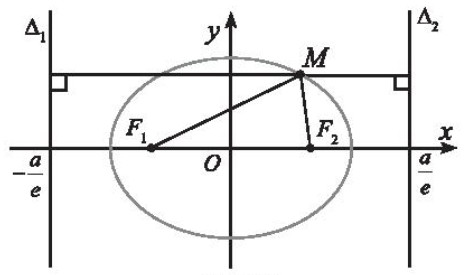 Ví dụ 10
Cho điểm               trên elip   
a. Tìm tọa độ hai tiêu điểm và viết phương trình hai đường chuẩn tương ứng.
b. Tính tỉ số khoảng cách từ M đến tiêu điểm và đến đường chuẩn tương ứng.
a. Ta có:
b. Ta thấy:
Ví dụ 11
Tìm tọa độ hai tiêu điểm và viết phương trình hai đường chuẩn tương ứng của các elip sau:
       a.                                                         b.
a. Ta có:
b. Ta có:
Ví dụ 12
Lập phương trình chính tắc của elip có tiêu cự bằng 6 và khoảng cách giữa hai đường chuẩn là       .
Ta có:
Ta lại có:
Suy ra
Vậy
Bài tập về nhà 
1, 2, 3, 4, 5, 6 Sách chuyên đề học tập trang 47, 48.
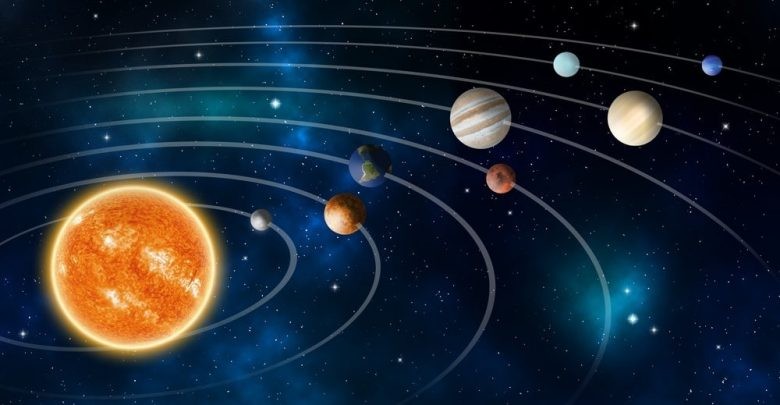 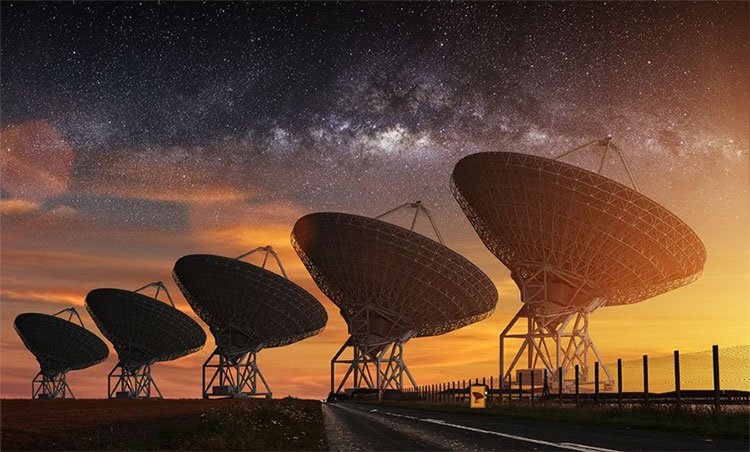 CẢM ƠN 
QUÝ THẦY CÔ
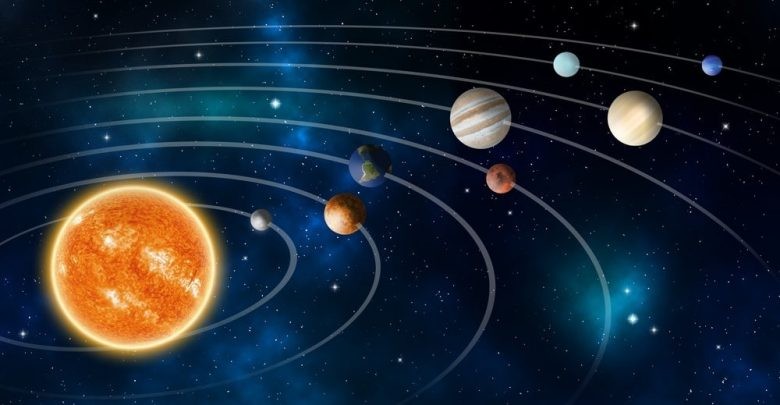 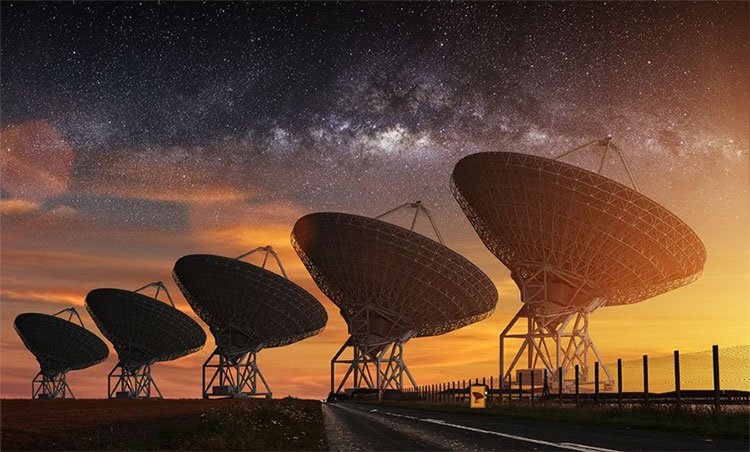